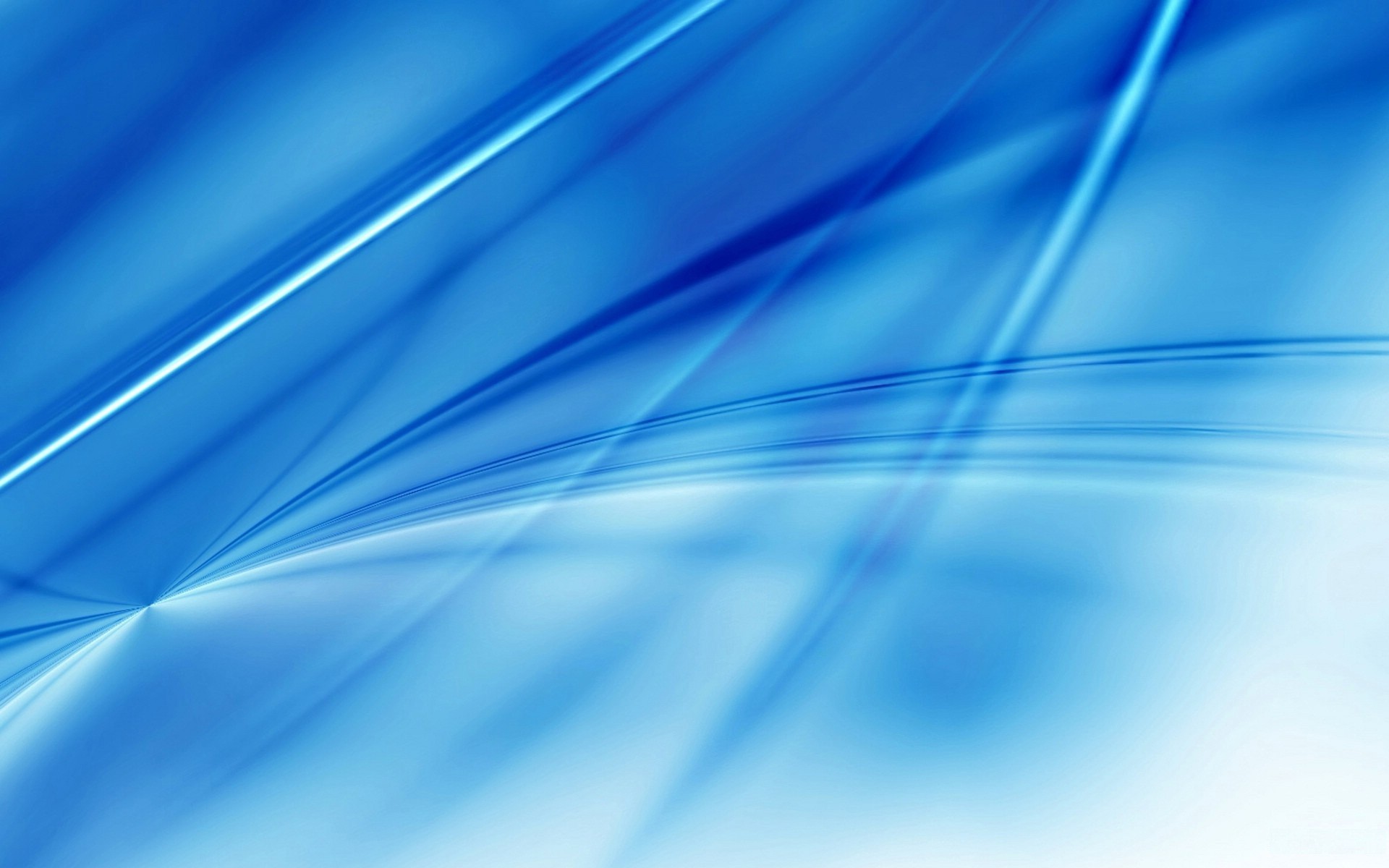 Клітини
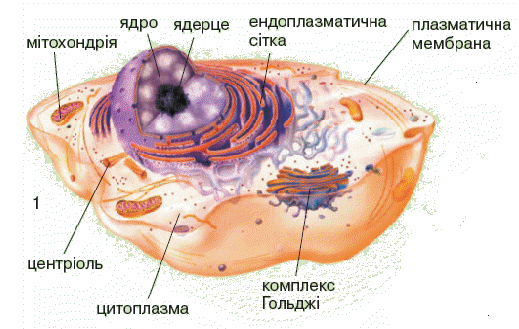 Роботу виконали: 
Учні 10 класу
Бабійчук Руслан 
Бабійчук Снежана
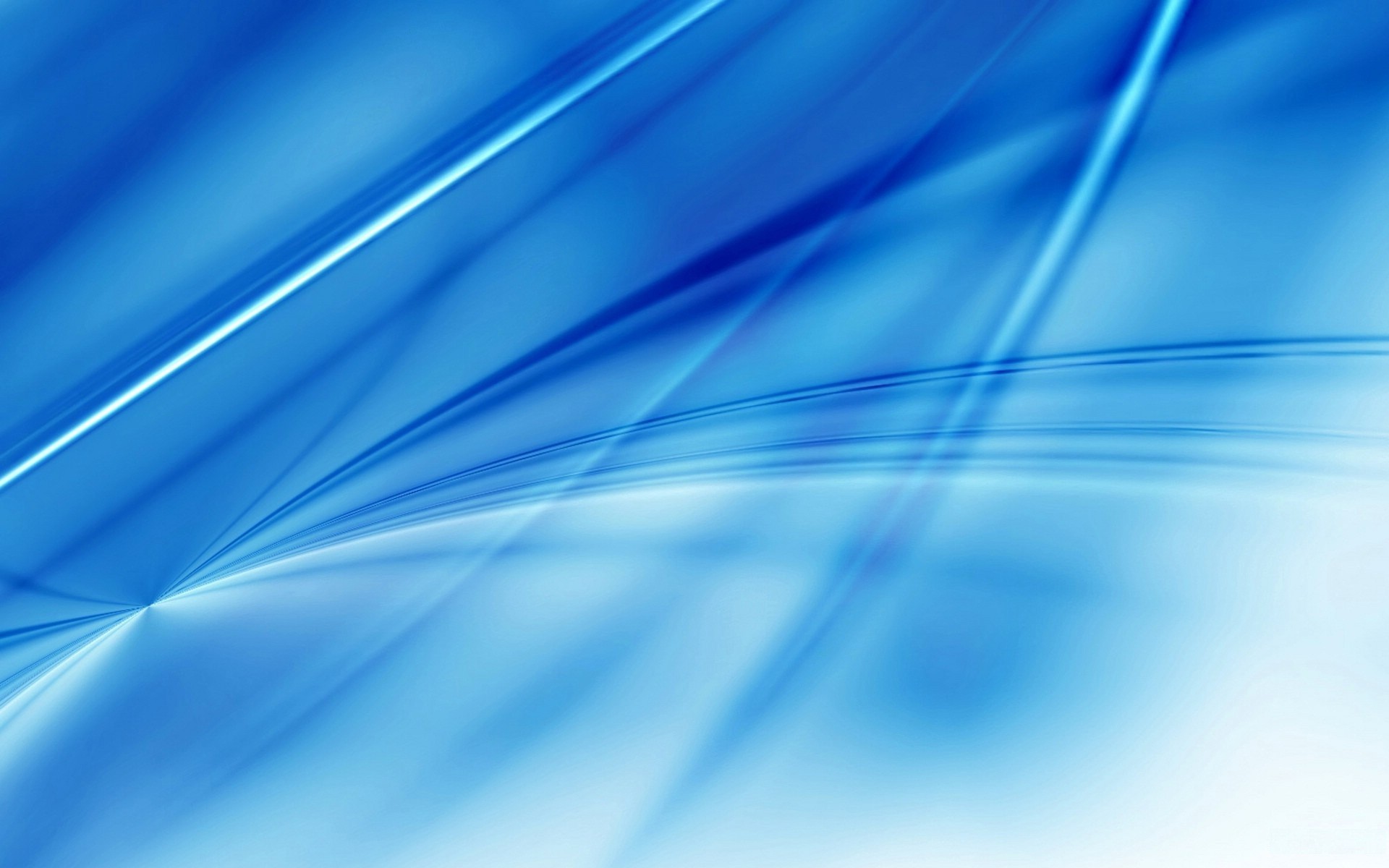 Клітина - основна структурно – функціональна одиниця всіх організмів, елементарна біологічна система.
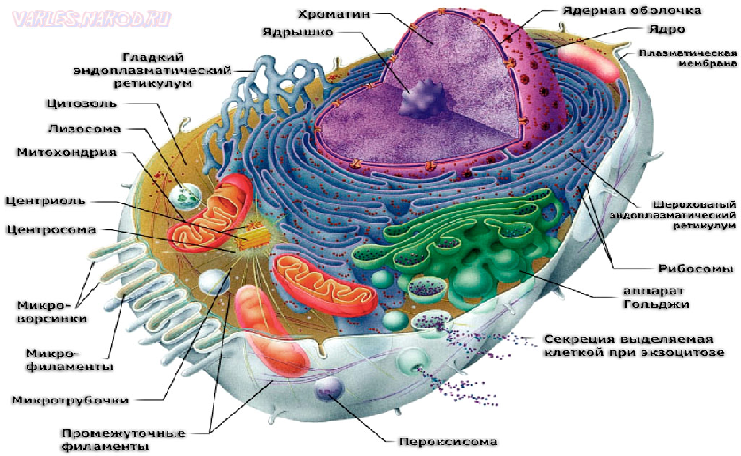 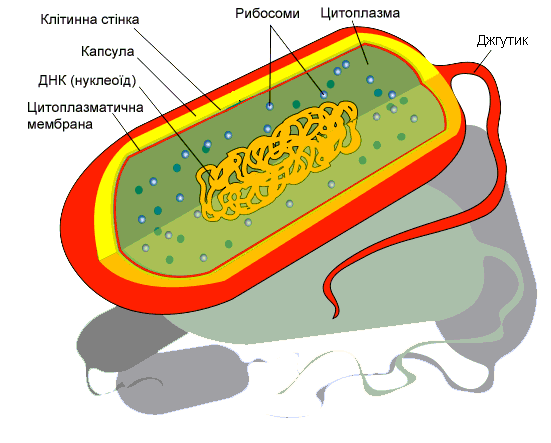 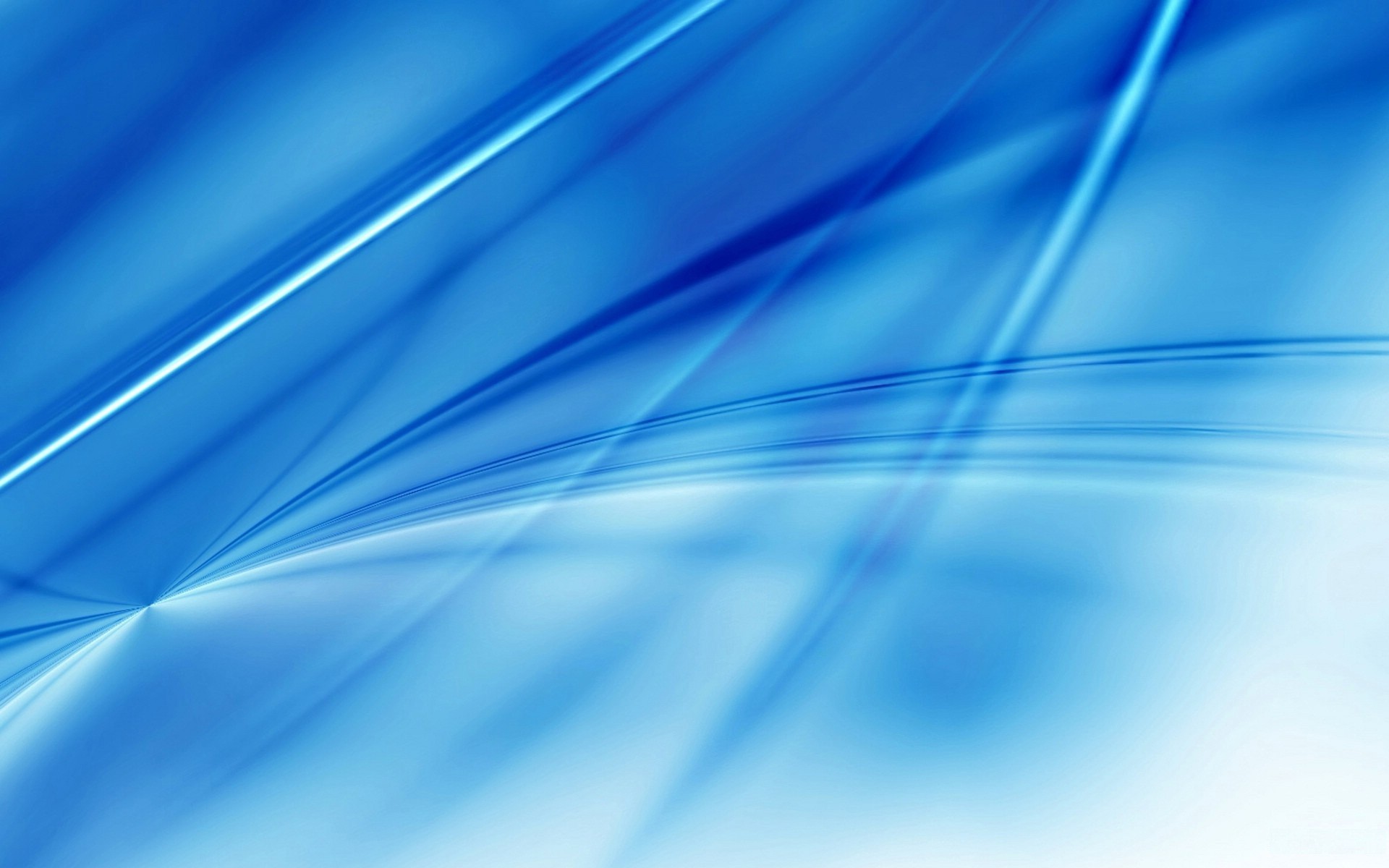 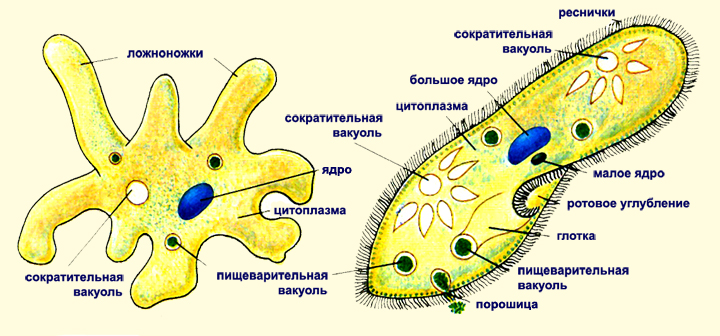 На клітинному рівні організації повністю проявляються всі основні властивості живого:обмін речовин і перетворення енергії, здатність до росту і розмноження, руху, збереження і передача спадкової інформації нащадкам тощо.
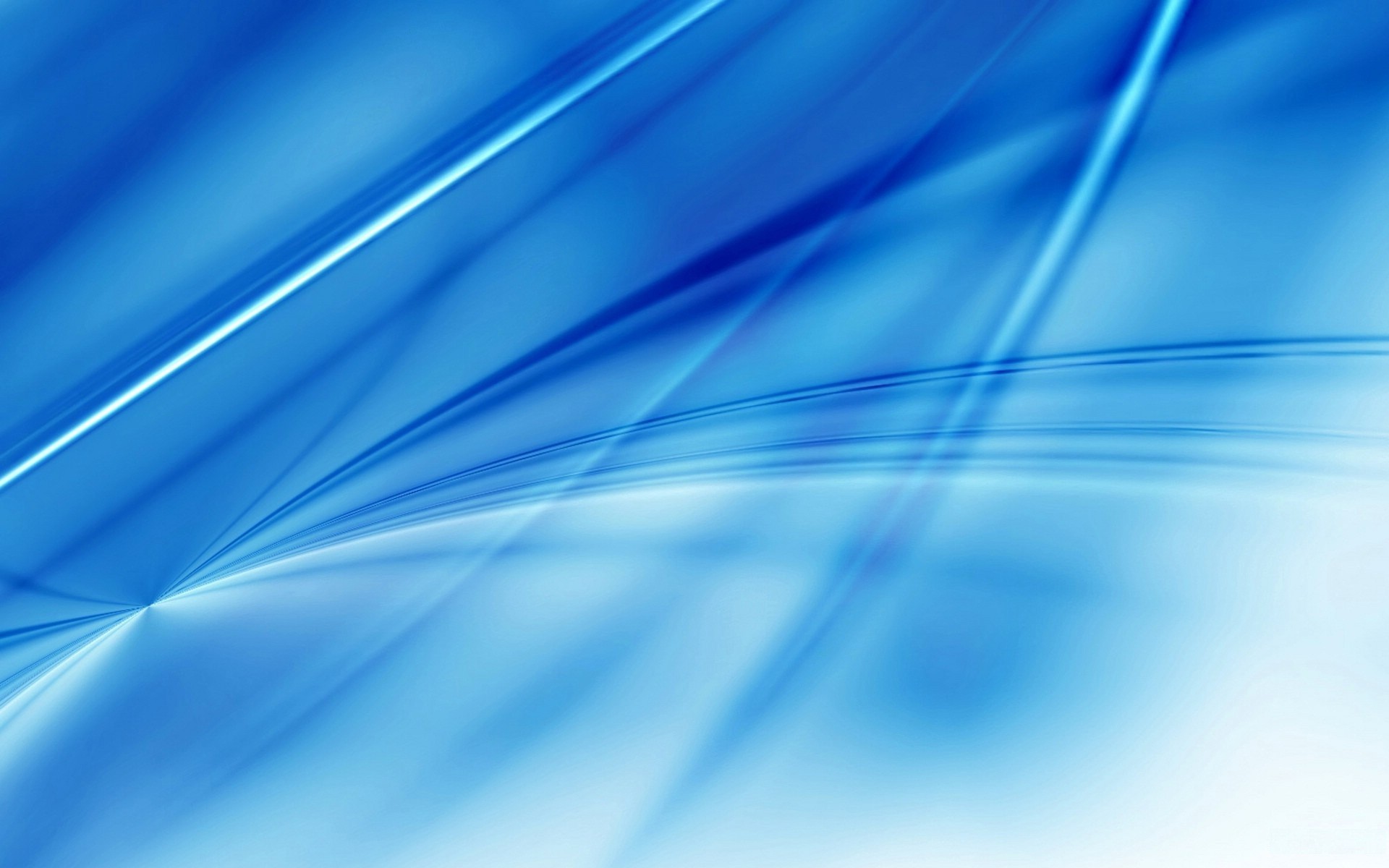 Клітини
Проукаріоти
НЕМАЮТЬ ЯДРА І ДОСИТЬ ПРОСТО ОРГАНИЗОВАНІ
Еукаріоти
ОБОВЯЗКОВО МАЮТЬ ЯДРО І СКЛАДНІШЕ ОРГАНІЗОВАНІ
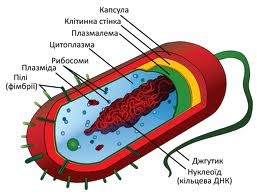 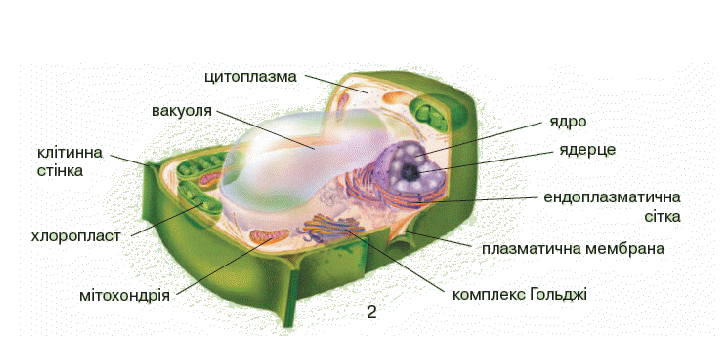 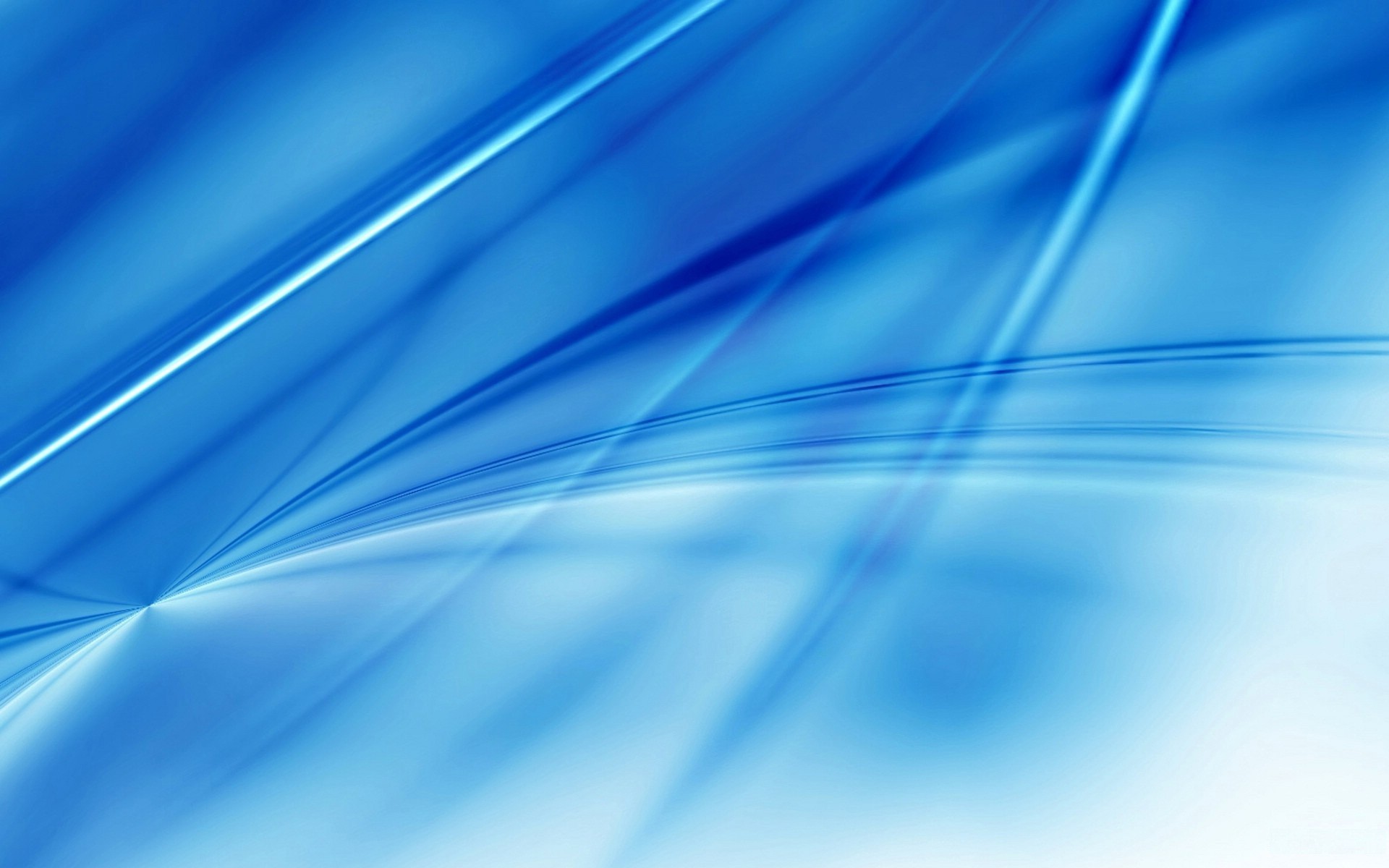 Основні складовіклітини:
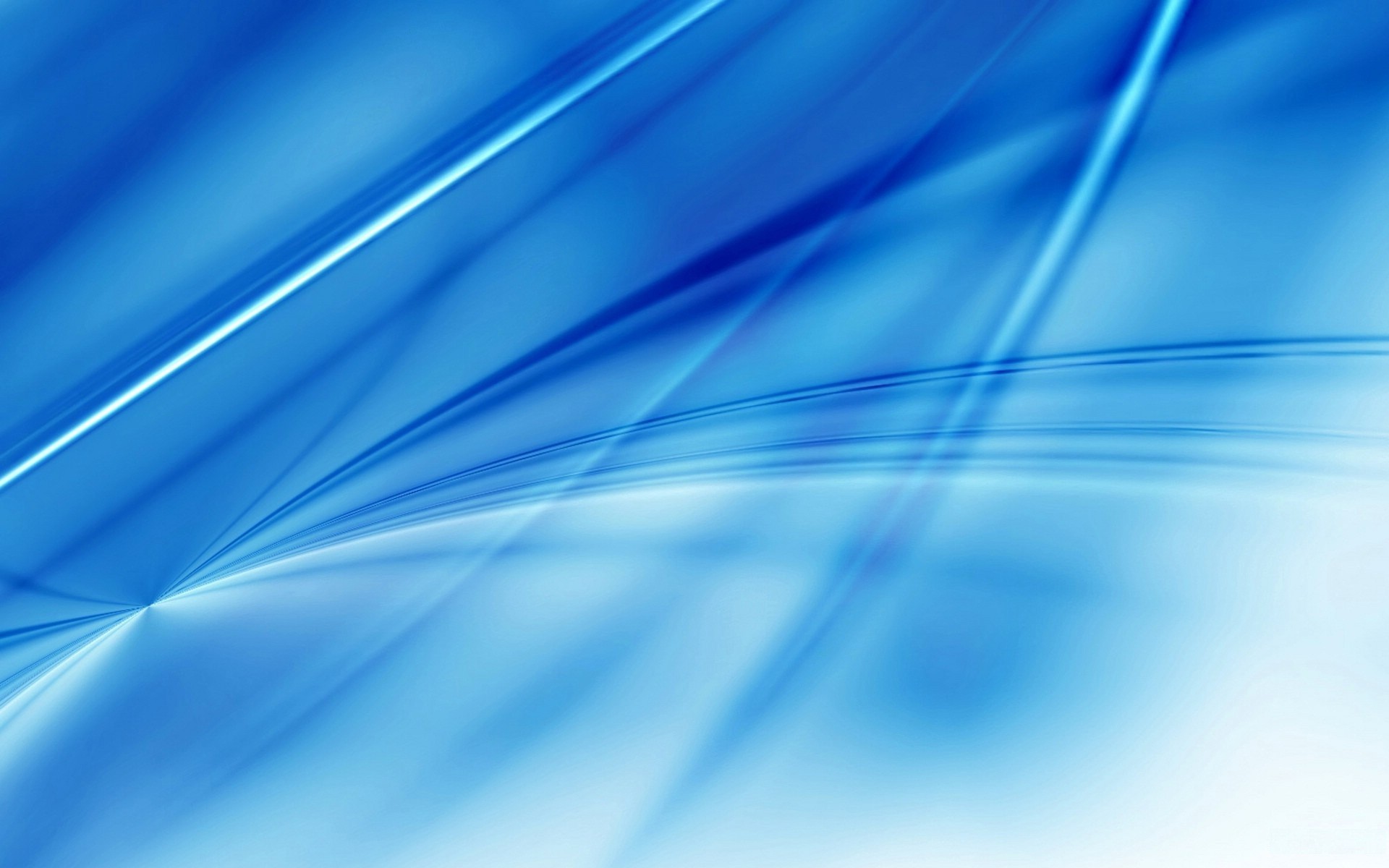 Клітина мембрана
Мембрана відокремлює вміст будь-якої клітини від зовнішнього середовища, забезпечуючи її цілісність; регулює обмін між клітиною і середовищем; внутрішньоклітинні мембрани поділяють клітину на спеціалізовані замкнуті відсіки органели, в яких підтримуються певні умови середовища .
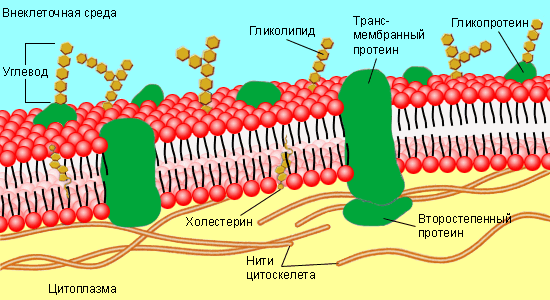 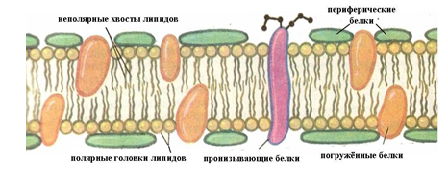 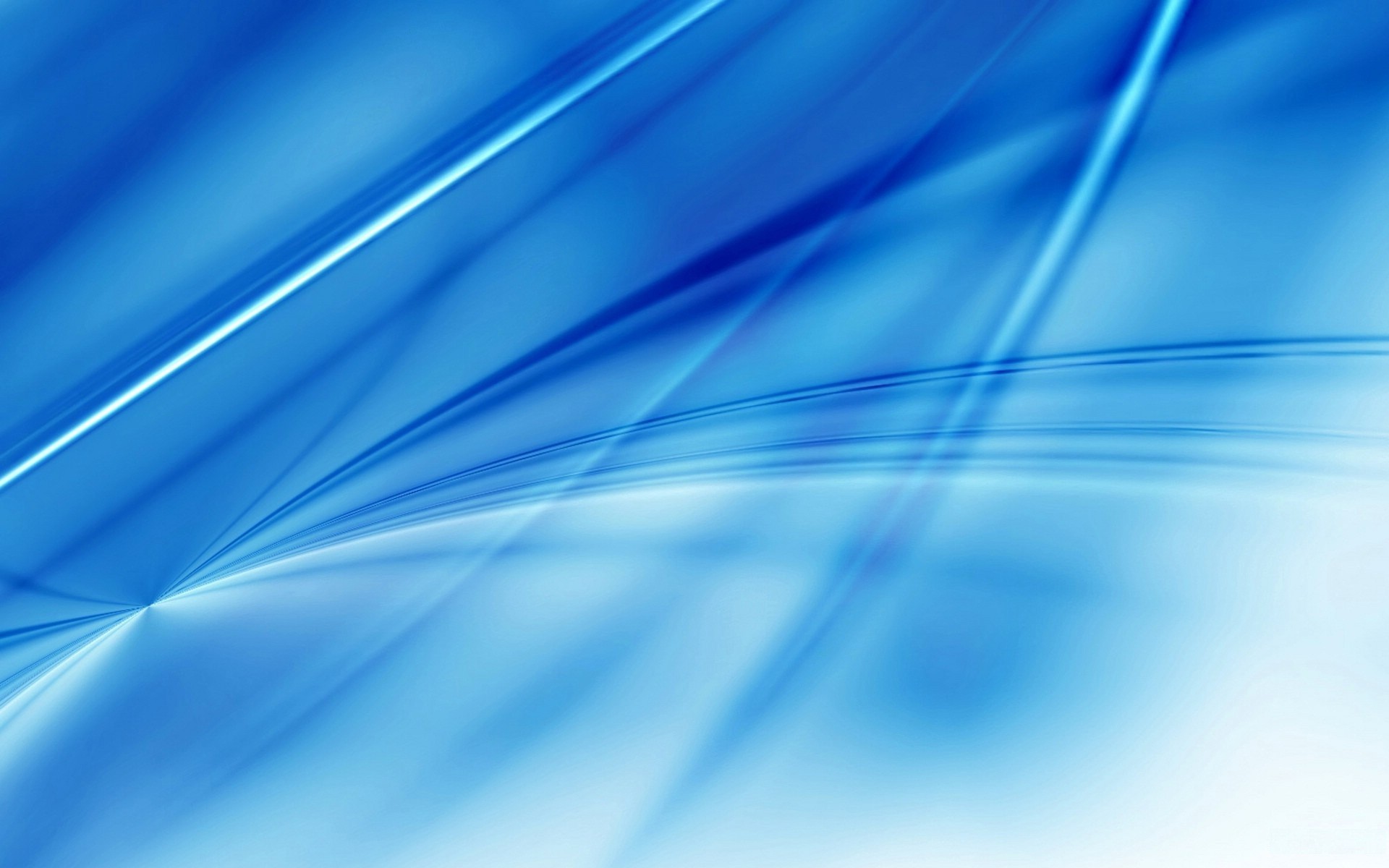 Основні складовіклітини:
Мембрана
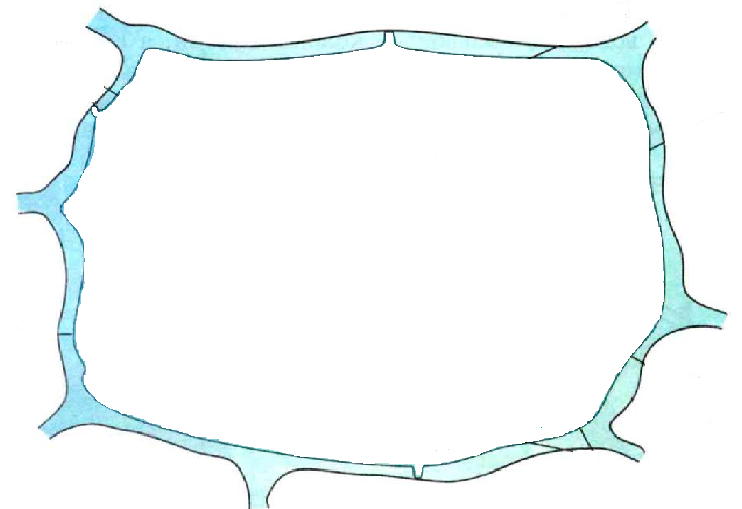 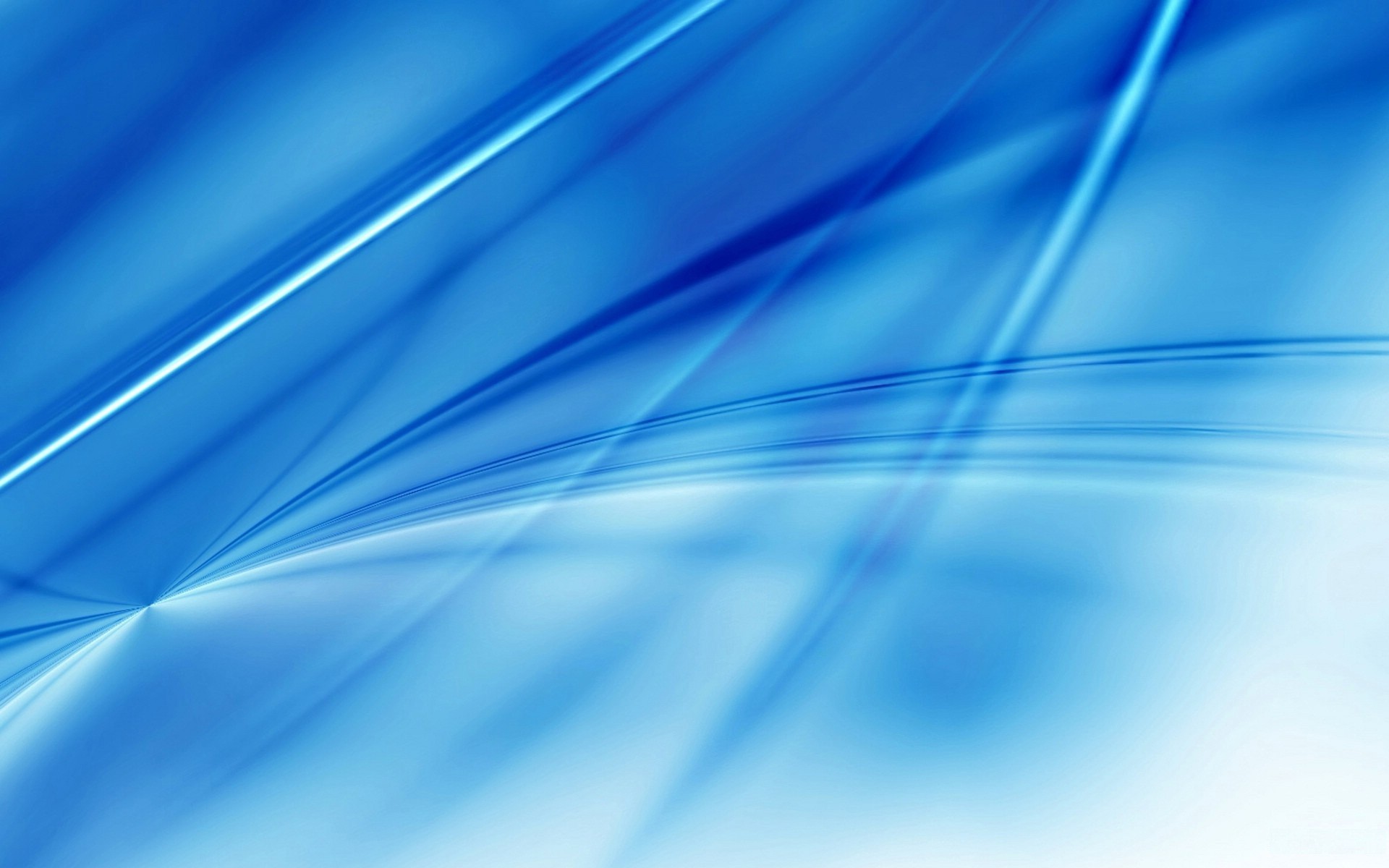 Цитоплазма
Цитопла́зма — це внутрішній вміст клітини, її основна частина .
Це напіврідка маса —цитозоль, в якій знаходяться всі клітинні органели, крім ядра.
В деяких клітинах вона слугує скелетом, задопомогою трубочек і палочек.
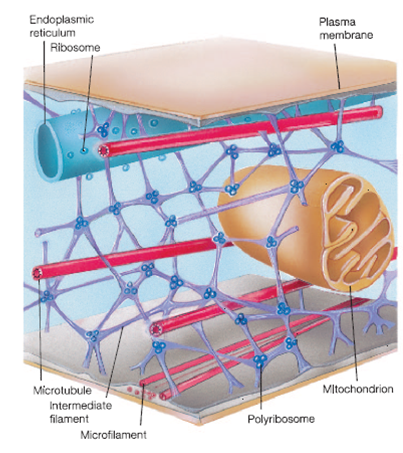 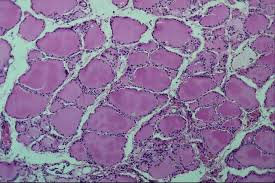 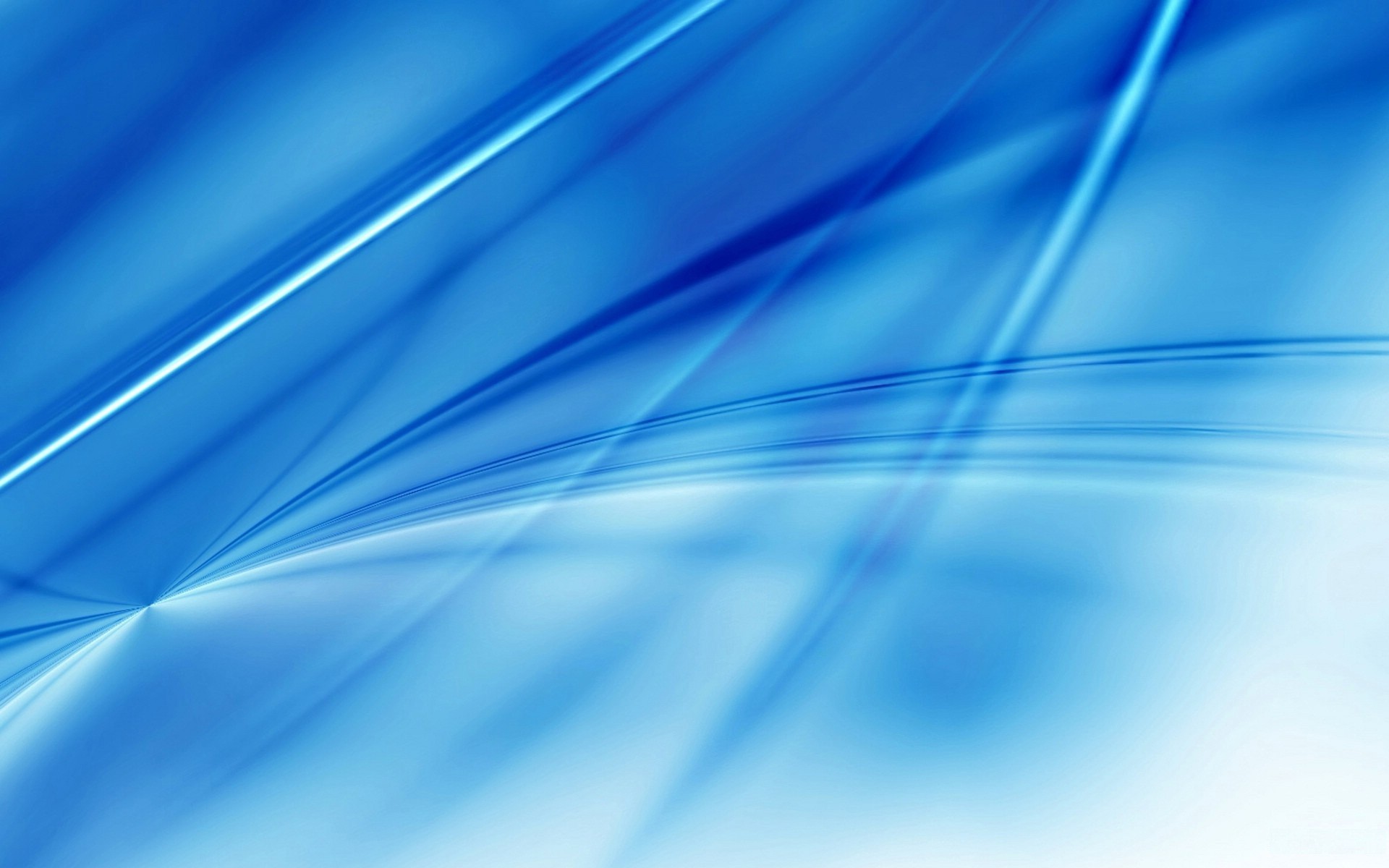 Основні складовіклітини:
Мембрана
Цитоплазма
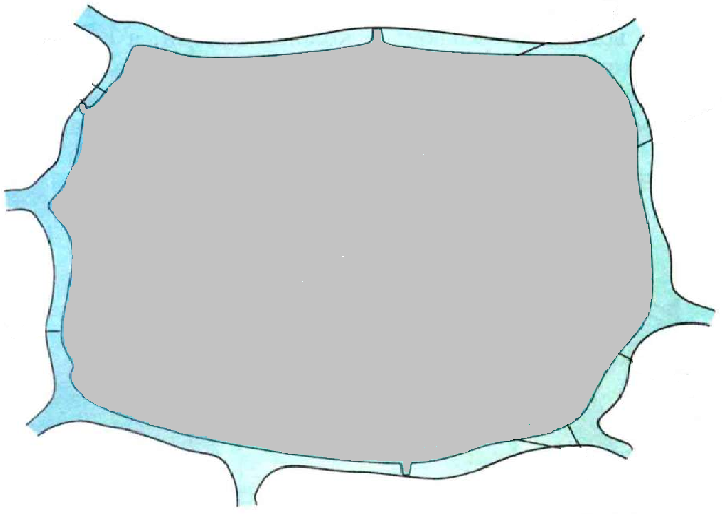 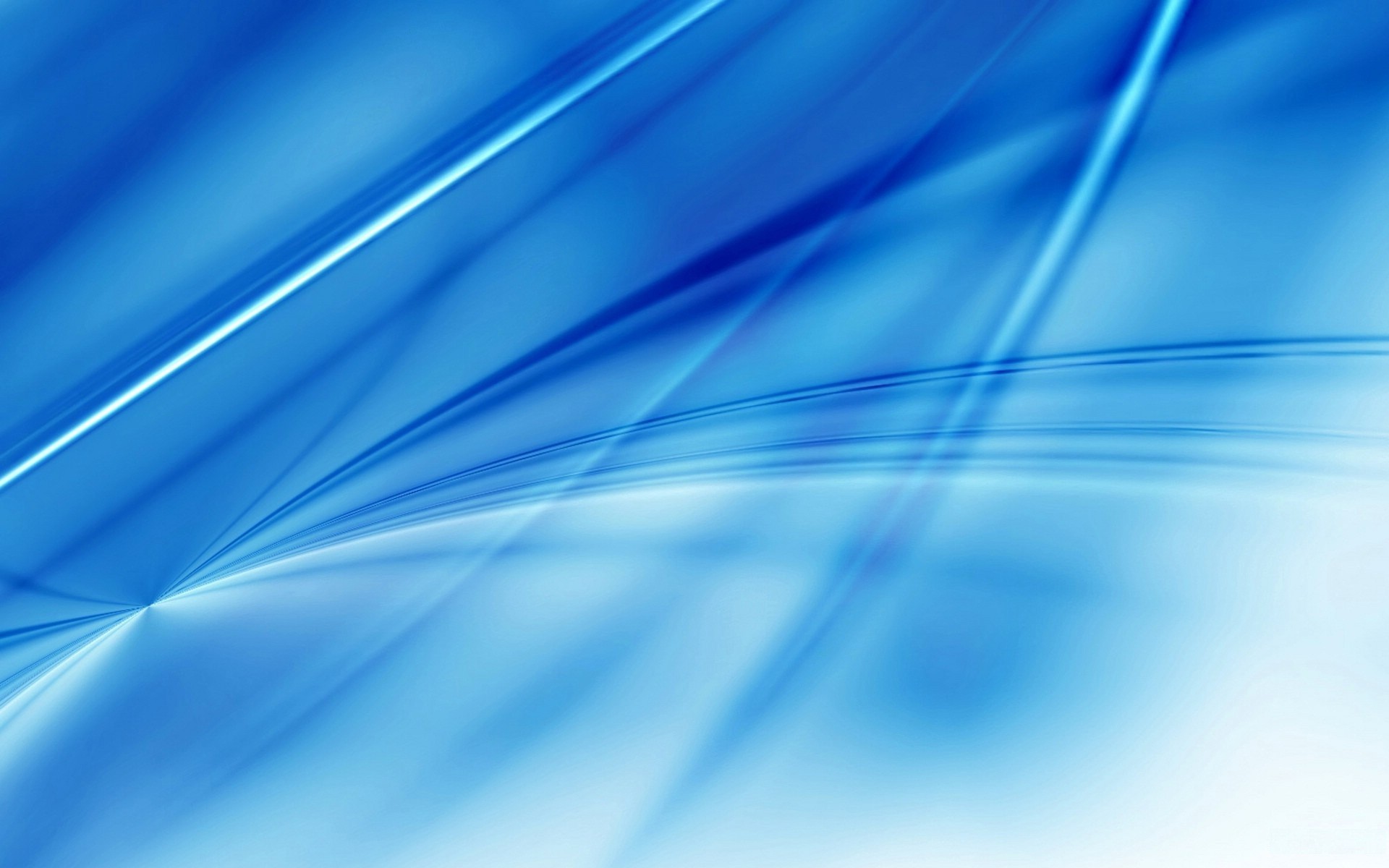 Вакуоль
Вакуоль - що міститься в деяких еукаріотичних клітинах і виконує різні функції. Одна з важливих функцій рослинних вакуолей - накопичення іонів і підтримка тургору.
Вакуоль - це місце запасу води.
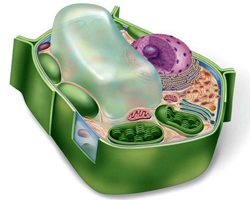 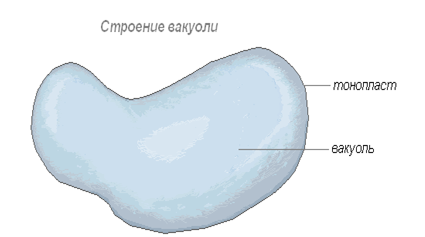 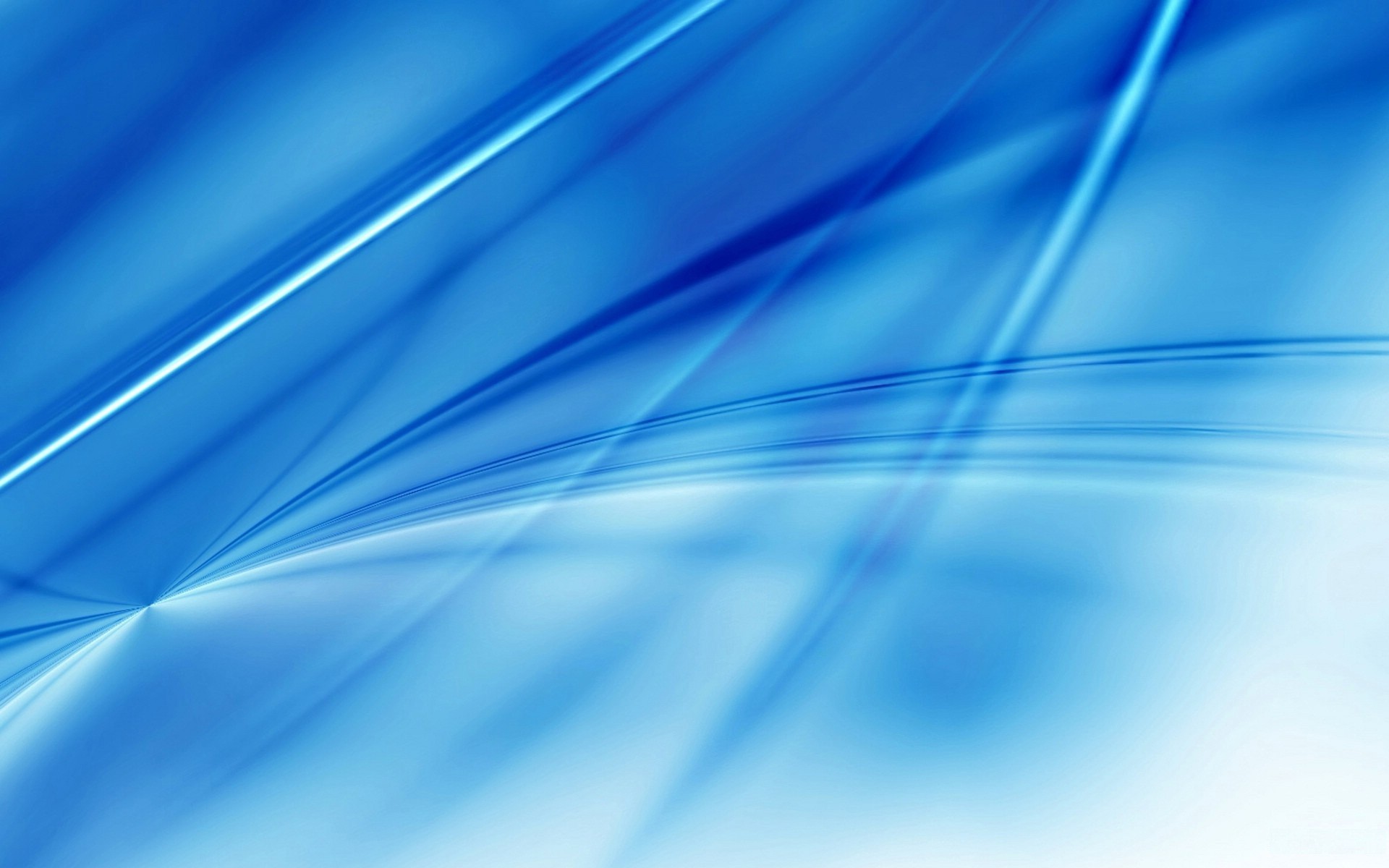 Основні складовіклітини:
Мембрана
Цитоплазма
Вакуолі
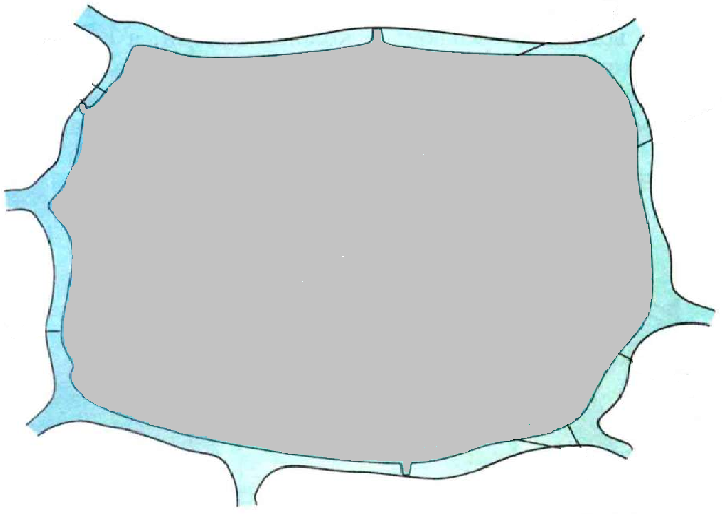 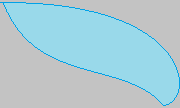 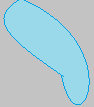 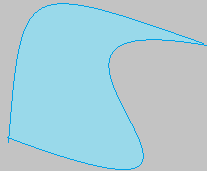 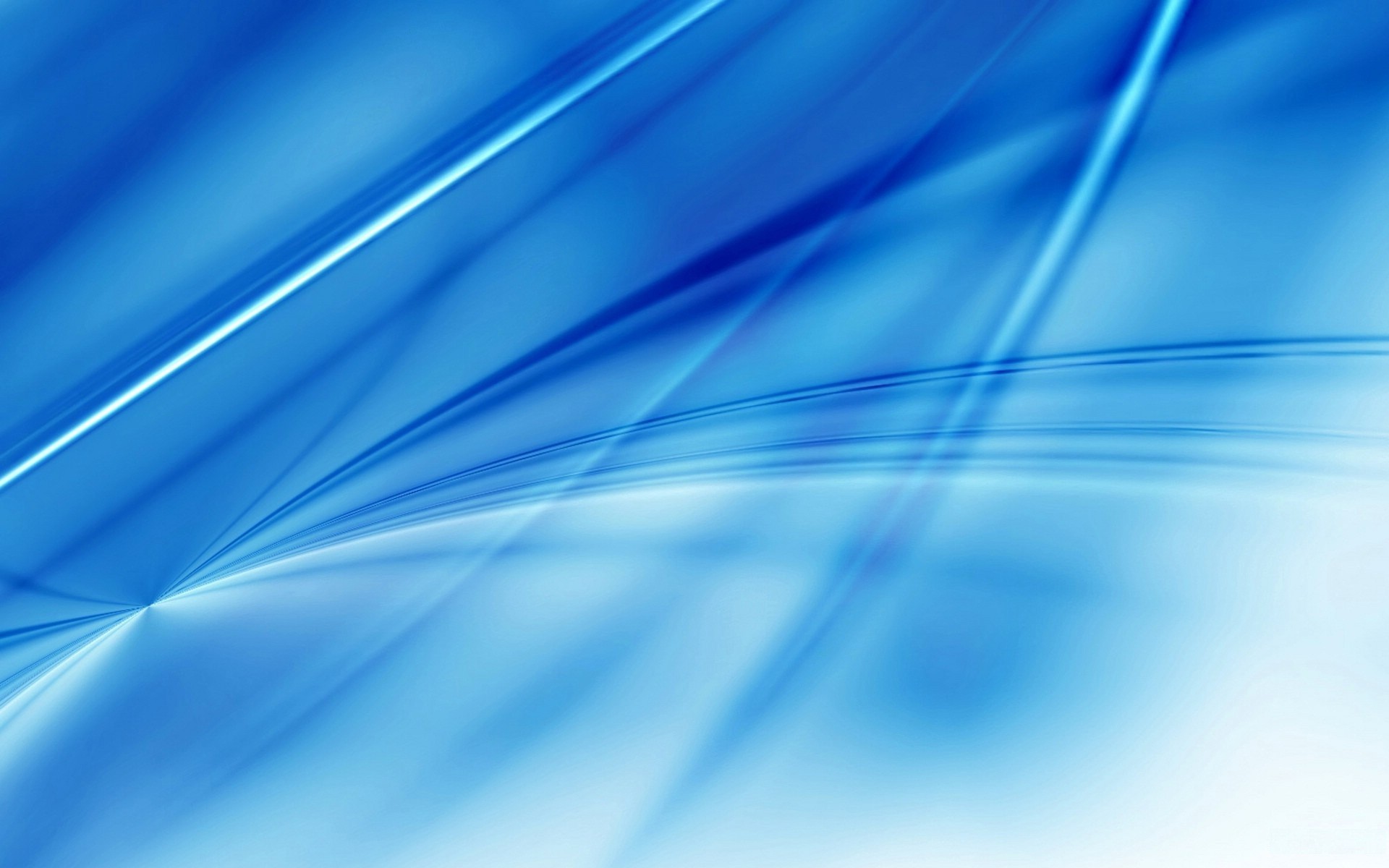 Хлоропласти
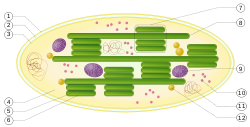 Хлоропласти - зелені пластиди. З їх допомогою відбувається фотосинтез. Хлоропласти містять хлорофіл. У зелених рослин є двумембранними органеллами. Під подвійною мембраною є тилакоїди. Тилакоїди вищих рослин групуються в грани, які представляють собою стопки сплюснених і тісно притиснутих один до одного тилакоїдів , що мають форму дисків. З'єднуються грани за допомогою ламелл .
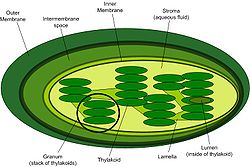 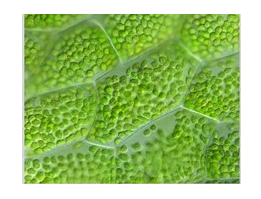 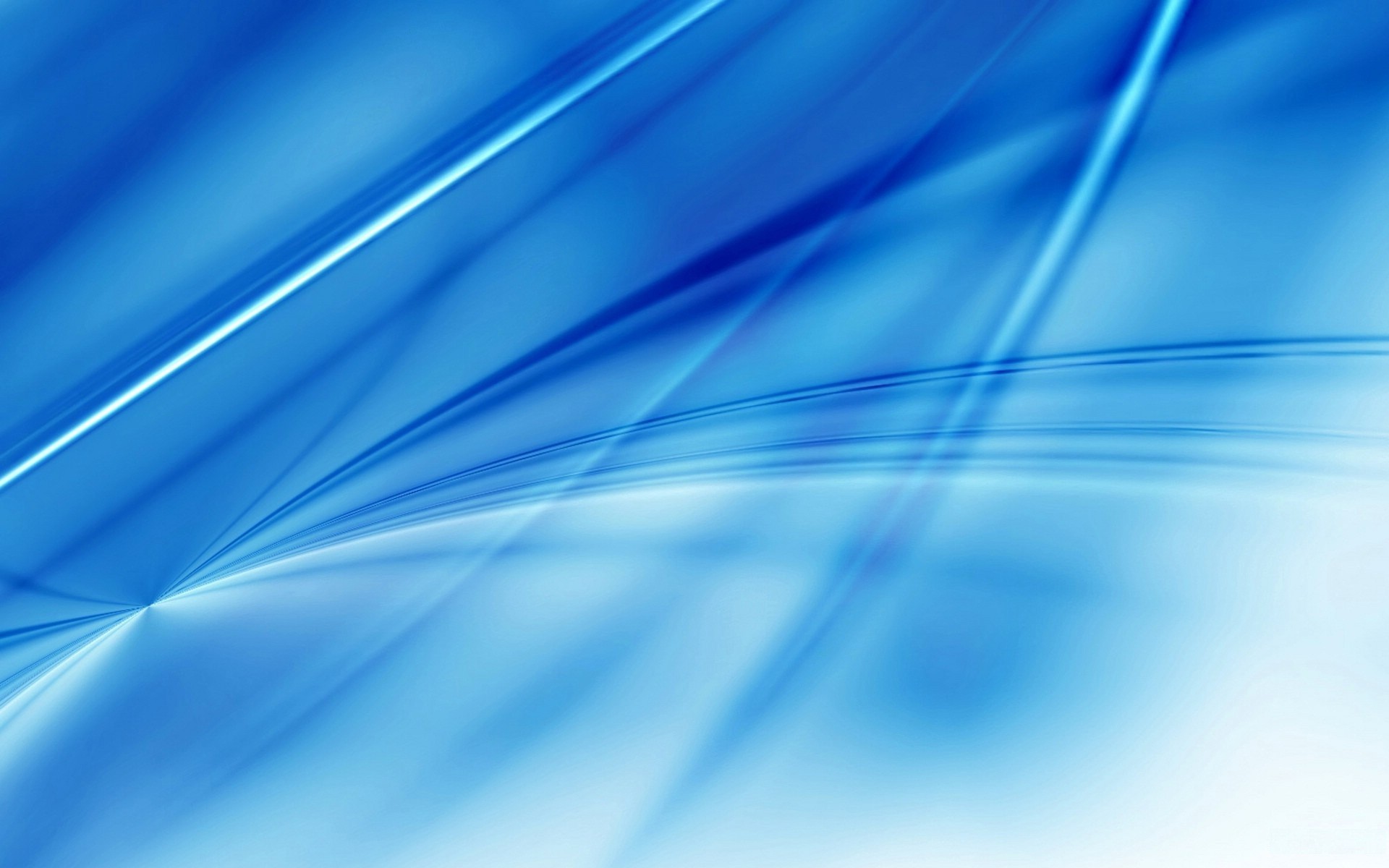 Основні складовіклітини:
Мембрана
Цитоплазма
Вакуолі
Хлоропласт
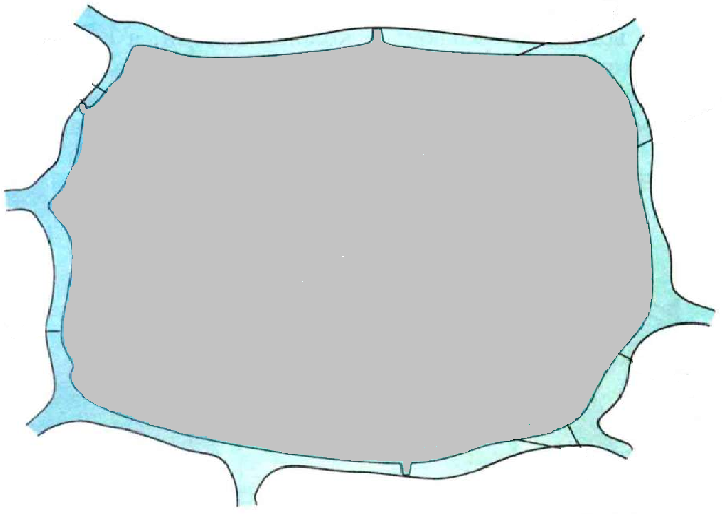 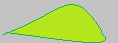 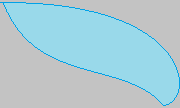 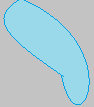 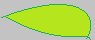 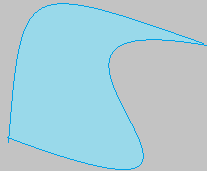 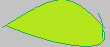 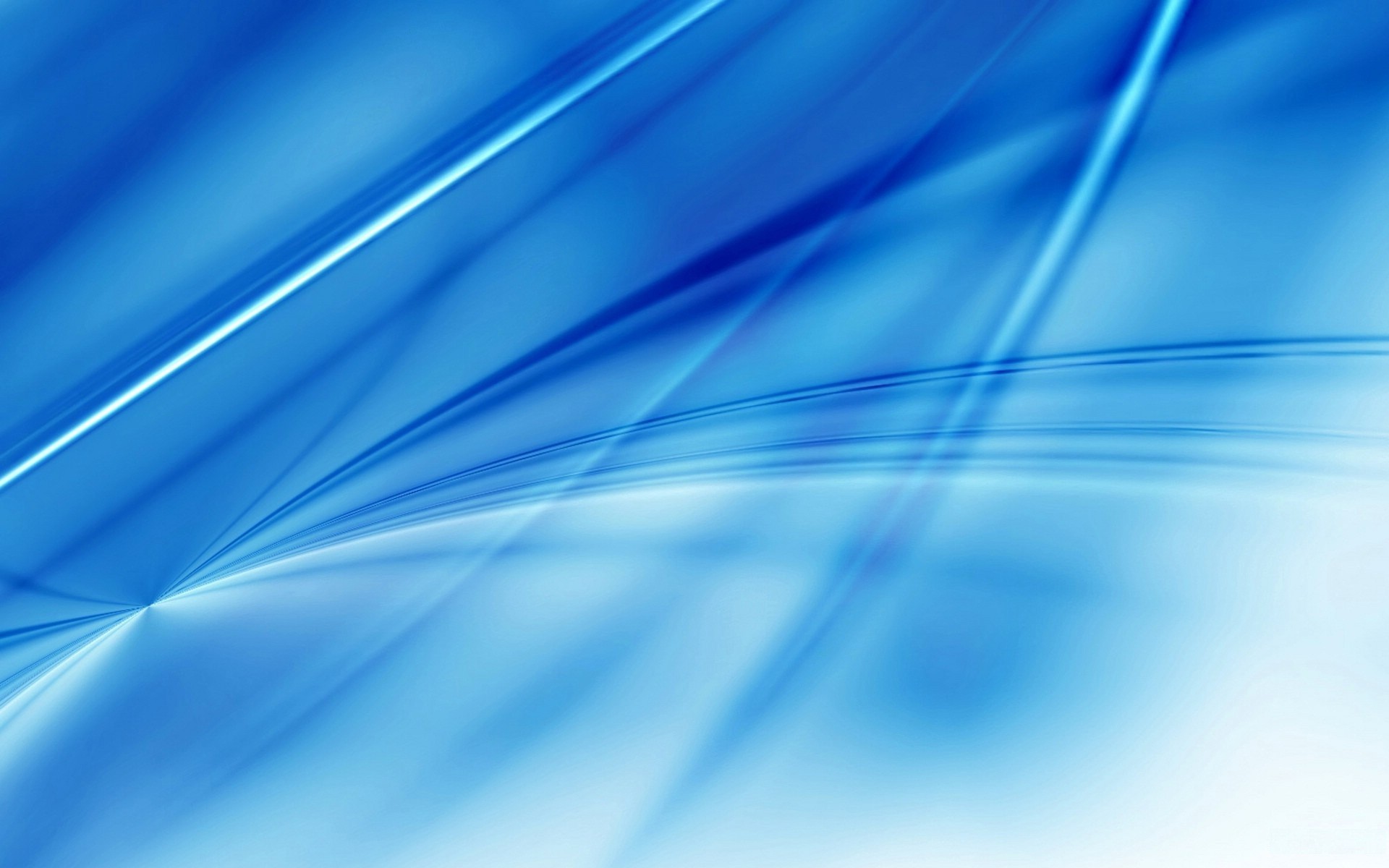 Ядро
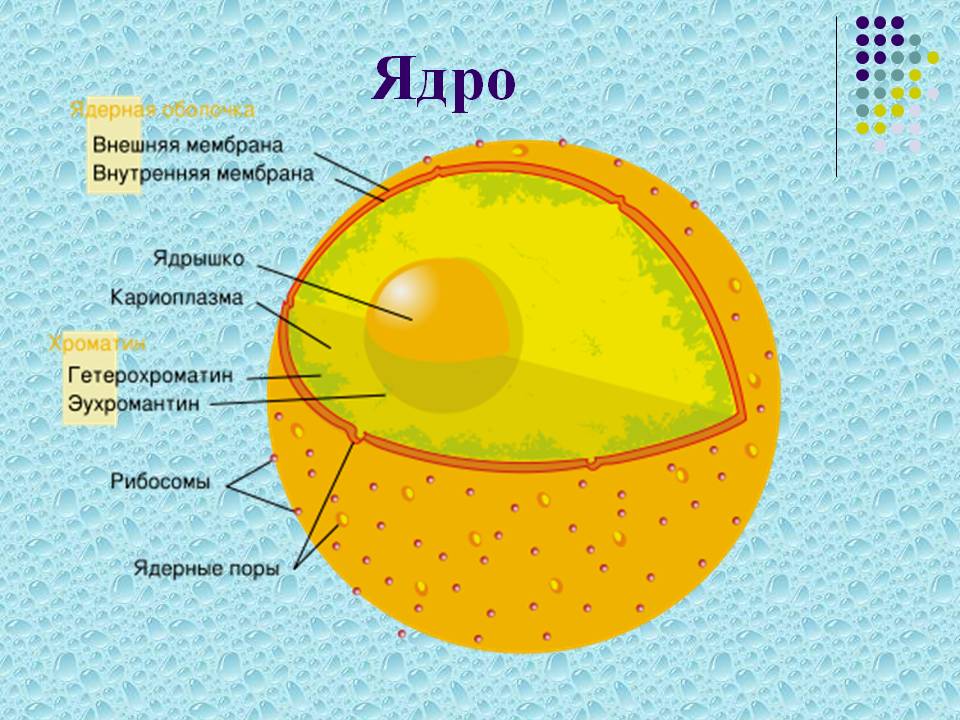 Ядро оточене подвійною оболонкою, має одне або кілька ядерець.Відповідає: за ріст, розмноження або поділ клітини.Ядро містить хромосоми,які є носіями спадкової інформації від материнської клітини до дочірніх
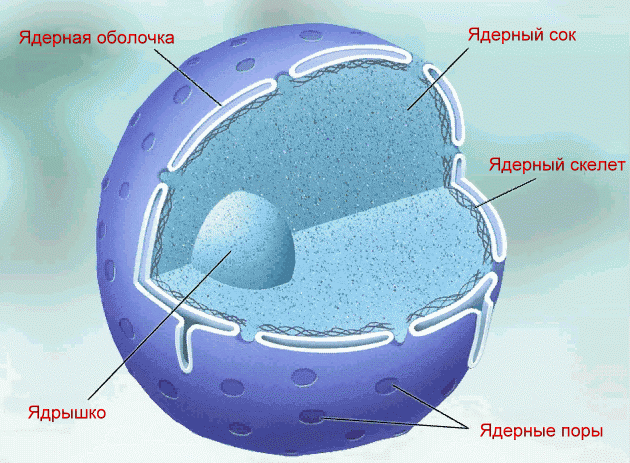 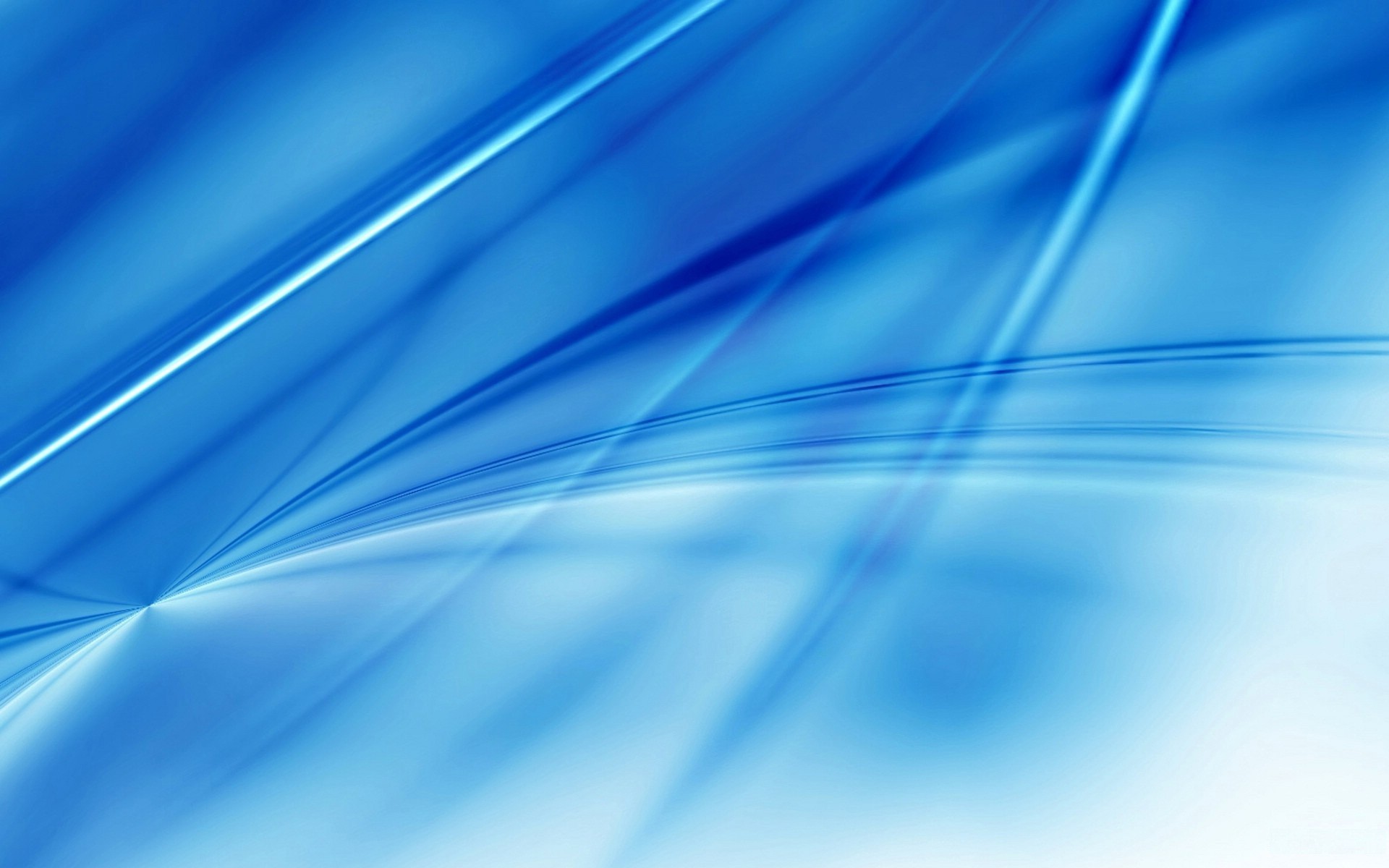 Основні складовіклітини:
Мембрана
Цитоплазма
Вакуолі
Хлоропласт
Ядро
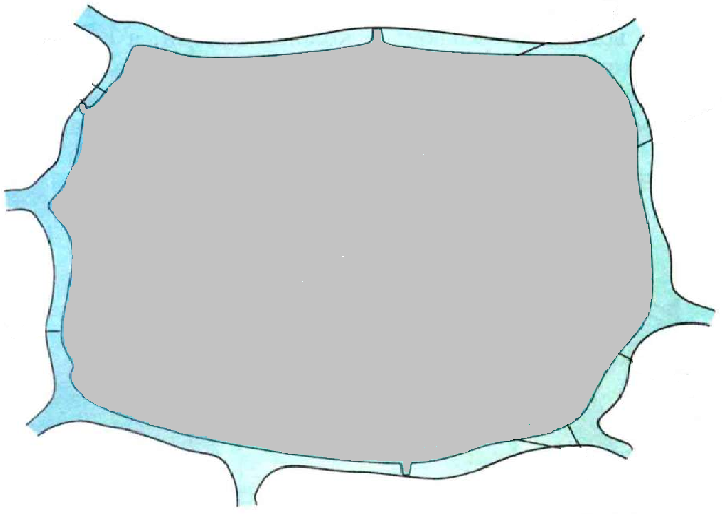 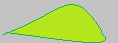 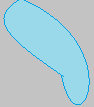 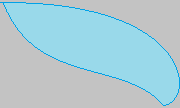 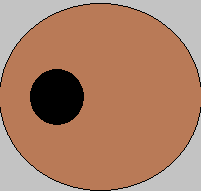 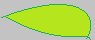 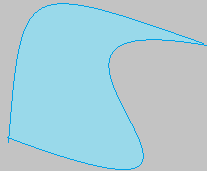 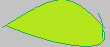 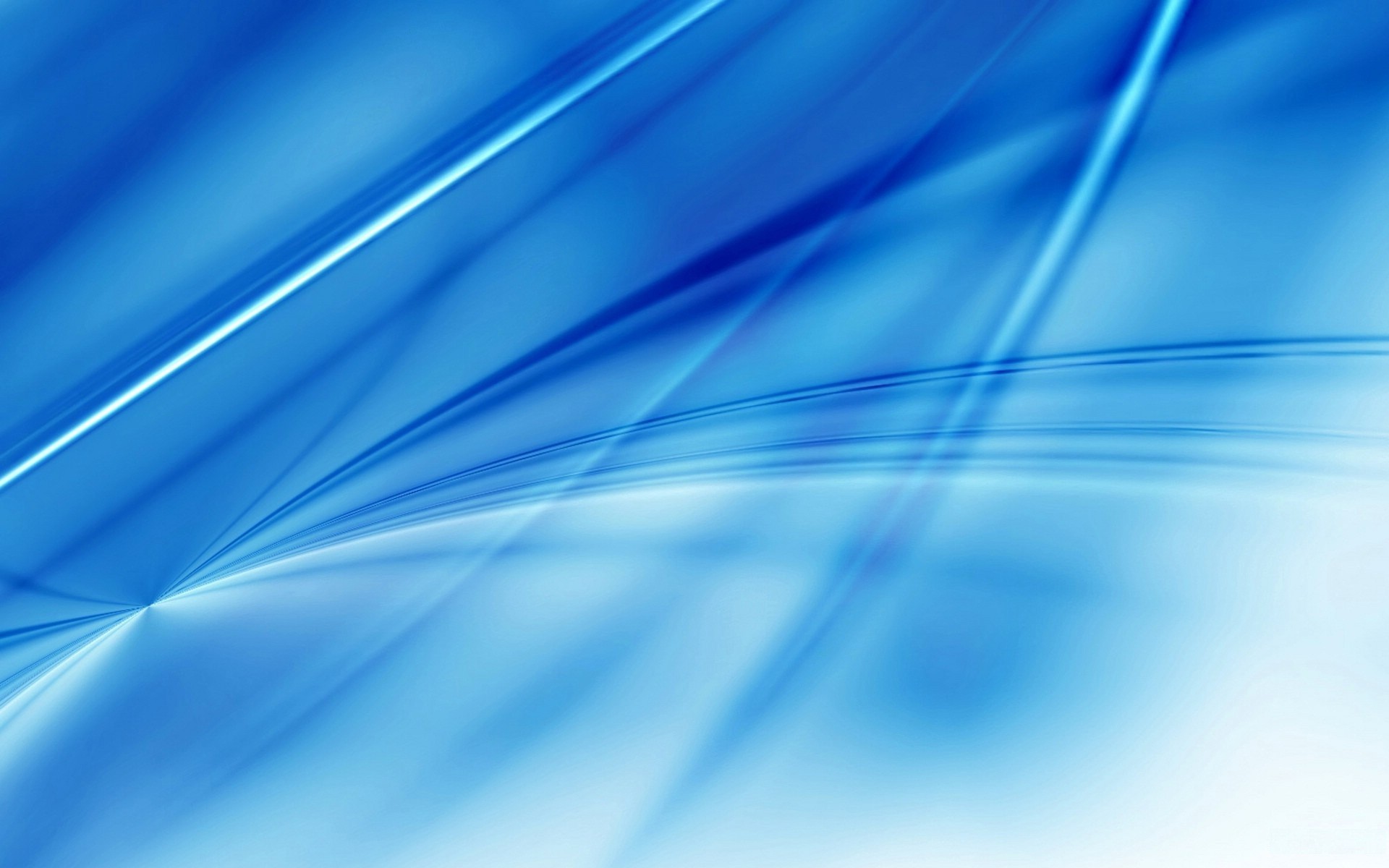 Мітохондрія
відіграють роль енергетичних станцій клітин. в них протікають процеси окисного фосфорилювання 
зберігають спадковий матеріал у вигляді мітохондріальної ДНК. мітохондрії для своєї роботи потребують білкаx, закодованих в генах ядерної ДНК, так як власна мітохондріальна ДНК може забезпечити мітохондрії лише кількома білками.
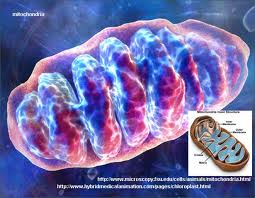 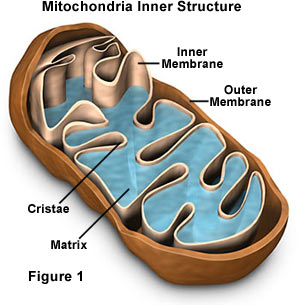 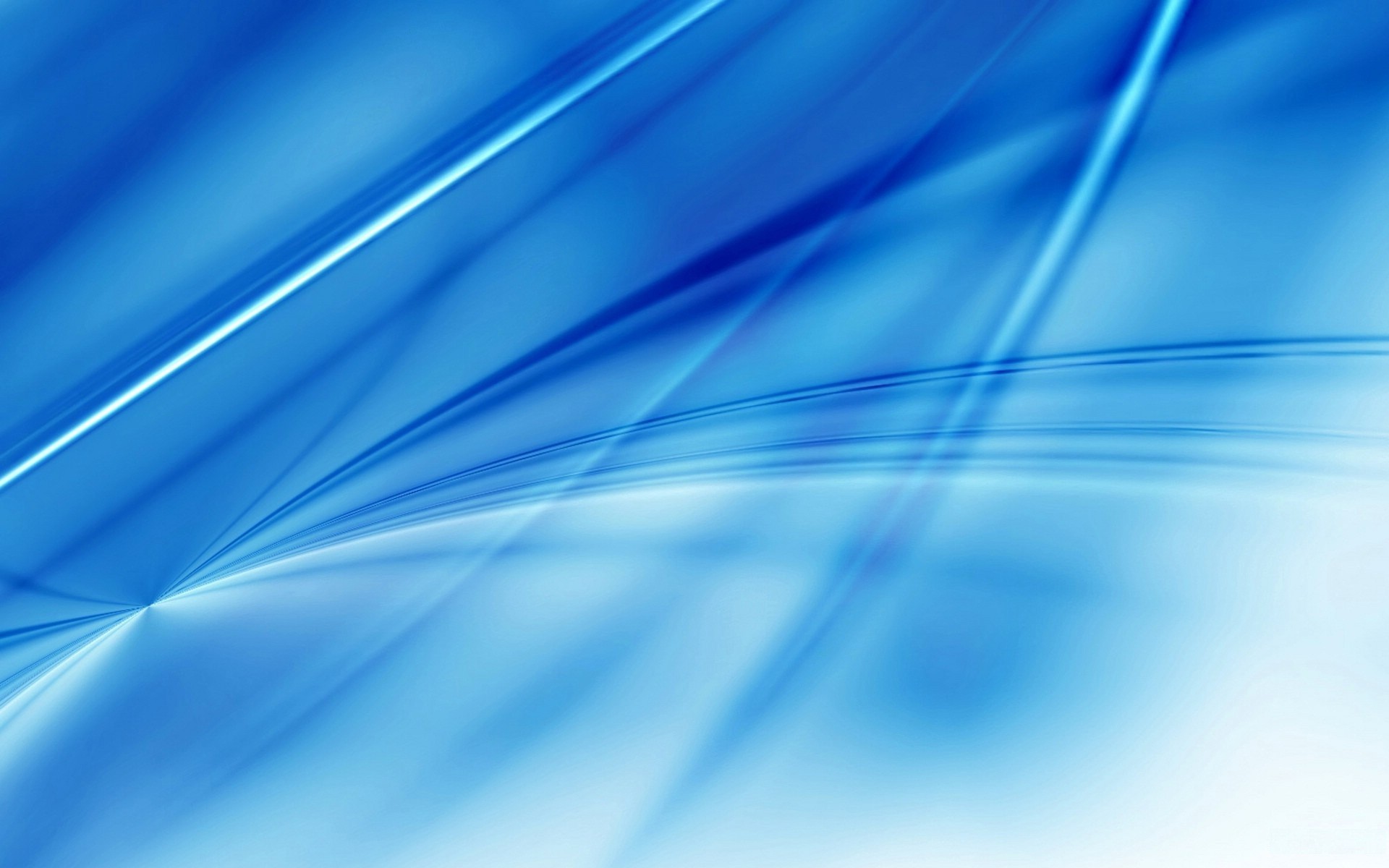 Основні складовіклітини:
Мембрана
Цитоплазма
Вакуолі
Хлоротпласт
Ядро
Мітохондрії
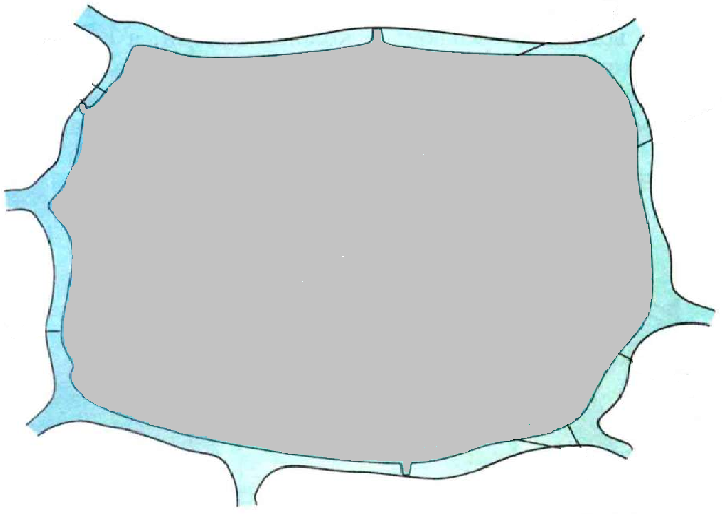 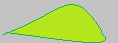 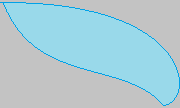 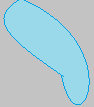 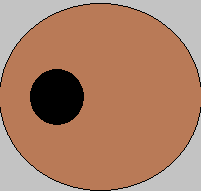 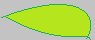 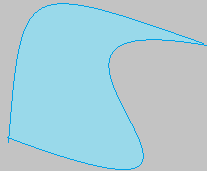 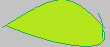 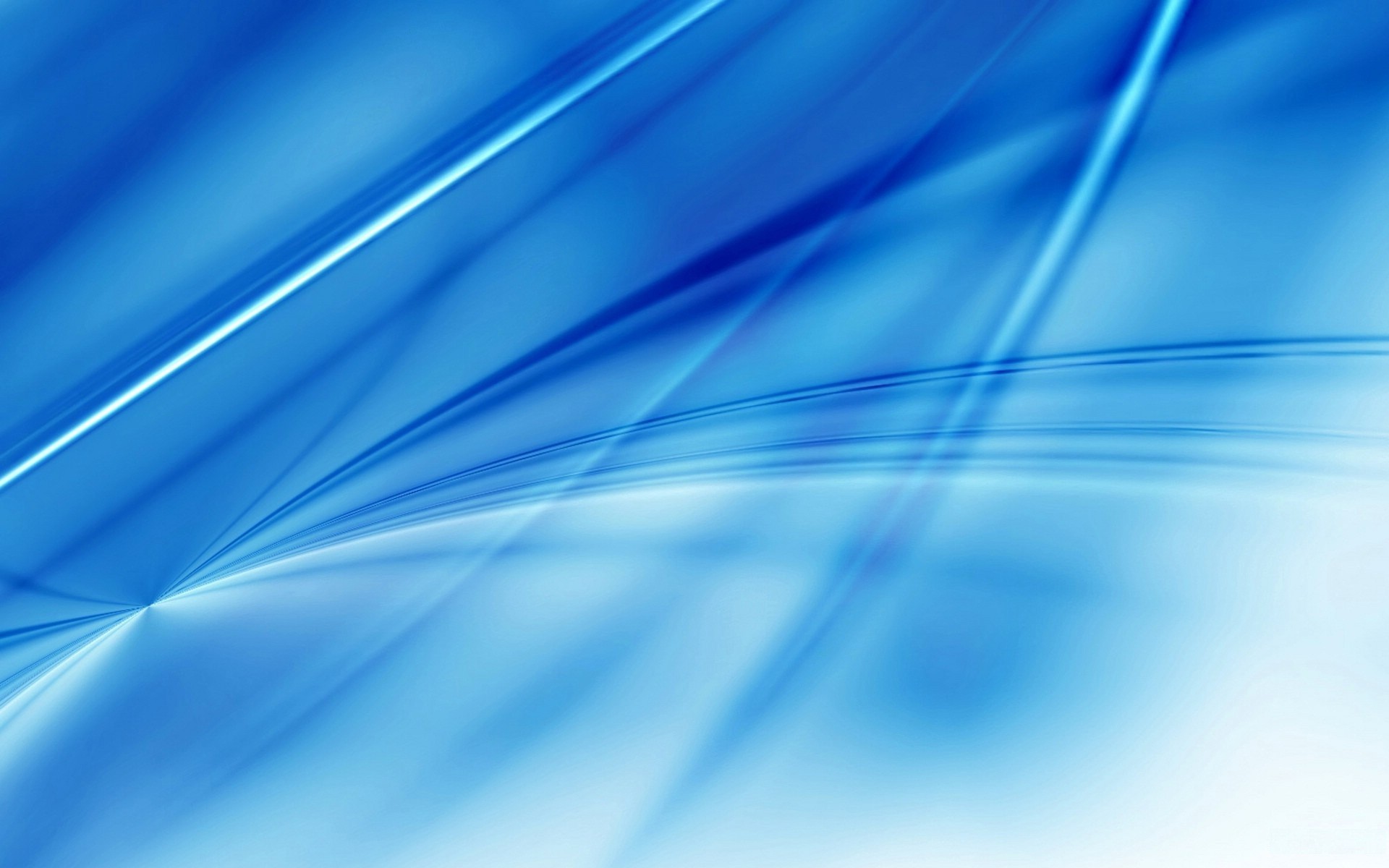 Дякую за увагу!